ClusterS @ H	elmholtz I	nstitutM	ainz
Dalibor Djukanovic
Helmholtz-Institut Mainz

12.12.2011
PANDA Collaboration Meeting
GSI, Darmstadt
HIMster - Intro
HIMster
Cluster for experiment simulation = HIMster (HIM Cluster)
Procurement started in late 2010
Installation early 2011 by Megware
Delivery and initial setup = 2 days
3 Water cooled Racks of Hardware
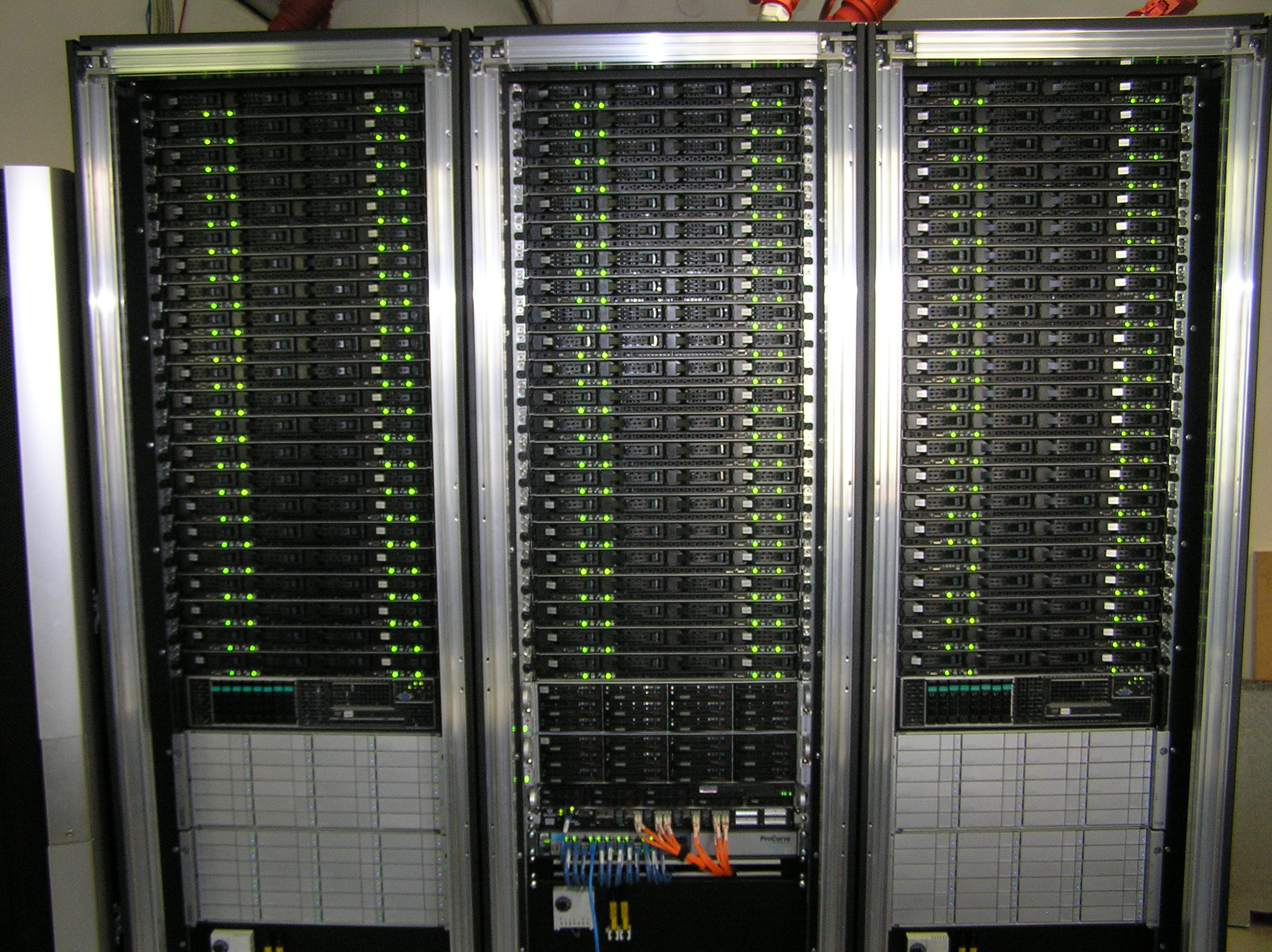 Hardware
134 Compute Nodes, each node:
2 AMD 6134 CPUs @ 2.3 GHz, 8 cores per CPU => 2144 cores
2 Gbyte RAM / core, 14 Nodes with 4 Gbyte / core => 4.7 Tbyte
Infiniband Host Channel Adapter QDR 40 Gbit/s
No HDD (Diskless Setup)
1 Frontend (1 Database) Server
Same CPUs
4 Gbyte Ram / core
Infiniband HCA, 10 Gbit-Nic
Redundant Power Supplies / Systemfans
Storage:
15 k RPM SAS Drives (Frontend only approx. 1 TByte):
/home – systemwide NFS-mounted, quota 10 Gbyte 
/cluster – systemwide NFS-mounted software dir 
Central Parallel File System
/data = 124 Tbyte disk space (7.2 k RPM) 
Read/Write Performance 700 Mbyte/s (single client)
Read/Write Performance 1000 - 1500 Mbyte/s (aggregated multiclient)
HIMster Node
CPU
RAM
IB HCA
CPU
RAM
PSU
HIMster Node - CPU
1 CPU (Package) = 2 Dies  ( „Magny Cours“ )
4 cores @ 2.3 GHz per Die
512 kb L2-cache, 5 MB shared L3-cache (per Die)
Magny Cours = 4 NUMA (Non uniform memory access) zones





„Scatter Jobs“ across Numa Nodes (avoid foreign memory)
=> Nodeallocation policy, Process Pinning
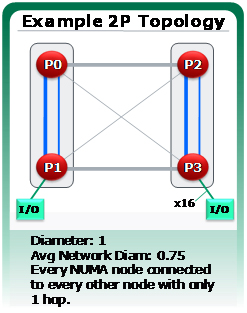 HIMster - Network
Infiniband Network:
Fat Tree 
Blocking Factor 2:1
40 Gbit/s = 4 x QDR
36-port managed  switches 
     (modular)



Gbit Network:
Administration 
Interactive Usage
Switches 10 Gbit uplink
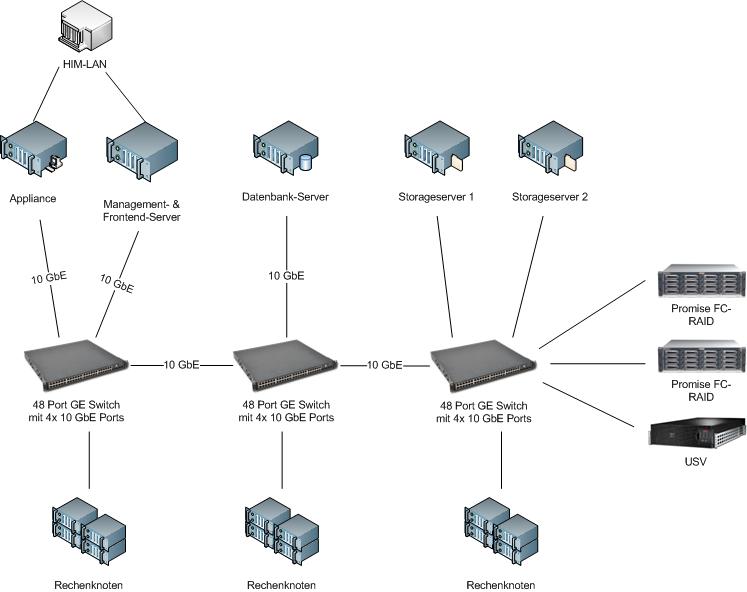 HIMster - Network
High Bandwidth - 2.9 Gbyte/s (unidirectional)
Low Latency - approx. 1.4 microseconds
[dalibor@frontend osu_benchmarks]$ mpirun -np 2 -hostfile ./hostfile ./osu_bw
# OSU MPI Bandwidth Test v3.1.2
# Size        Bandwidth (MB/s)
1                         2.20
2                         4.39
4                         8.92
8                        17.81
16                       34.97
32                       65.83
64                      127.64
128                     246.90
256                     469.72
512                     787.50
1024                   1309.41
2048                   1875.94
4096                   2365.92
8192                   2578.63
16384                 2417.19
32768                 2644.08
65536                 2767.79
131072               2833.08
262144               2866.21
524288               2883.92
1048576             2893.15
2097152             2905.48
4194304             2904.55
[dalibor@frontend osu_benchmarks]$ mpirun -np 2 -hostfile ./hosts ./osu_latency 
# OSU MPI Latency Test v3.1.2
# Size            Latency (us)
0                         1.38
1                         1.40
2                         1.40
4                         1.40
8                         1.48
16                        1.49
32                        1.56
64                        1.61
128                       2.47
256                       2.66
512                       3.05
1024                      3.75
2048                      5.17
4096                      6.43
8192                      9.42
16384                    13.17
32768                    18.41
65536                    29.76
131072                   52.19
262144                   97.74
524288                  188.18
1048576                 369.60
2097152                 730.50
4194304                1463.14
Storage	- Topology
What we wanted:

Roughly 1 Gbyte/sec throughput
Easy setup / maintenance
Stable System

FraunhoferFS / Vendor promised:

Throughput in excess of 1.5 Gbyte/s ✔
Easy RPM based Installation ✔
High Availability / High Redundancy ? / ✔
Benefits of a parallel FS, while 
hiding comlpexity.
Storage - Basic Setup
2 Servers each running 1 instance of:
Object Storage Server (4 RAID6 sets, XFS)
Meta Data Server (RAID10, ext4)
Server: 
Dual Socket Intel E5630 @ 2.53GHz (Quadcore)
12 Gbyte RAM (-> Upgrade to 24 Gbyte)
Intel SSD 40 GByte
Infiniband QDR (40 Gbit/s), Dual Port Fibre Channel (8 Gbit/s per port)
Clients connect via Kernel module (no costly context switches)
Native Infiniband Support (RDMA)
Storage - Performance (Single Client)
Single Client Write Performance





Single Client Read Performance
[dalibor@node130 ~]$ dd if=/dev/zero of=/data/work/kphth/dalibor/test.file bs=1M count=100000 
100000+0 records in
100000+0 records out
104857600000 bytes (105 GB) copied, 153.017 s, 685 MB/s
[dalibor@node130 ~]$ dd if=/data/work/kphth/dalibor/test.file of=/dev/null bs=1M 
100000+0 records in
100000+0 records out
104857600000 bytes (105 GB) copied, 98.823 s, 1.1 GB/s
Storage - Performance (Multi Client Write)
./IOR -a POSIX -b (100 GByte) / (# of nodes) -o /data/tests/testScaleing –i 3 -w -r –t 1m -d 10 -F
Storage - Performance (Multi Client Read)
./IOR -a POSIX -b (100 GByte) / (# of nodes) -o /data/tests/testScaleing –i 3 -w -r –t 1m -d 10 -F
I/O - Profile - Generic Benchmarks
Application I/O Profile:

Tracing I/O using Linux Standard
     strace-tool (e.g. ioapps)




200 Events using Dmitry‘s Macro
Access on file quite irregular
Not easy to find „generic“ 
     Benchmark
I/O Profiling done with:

http://code.google.com/p/ioapps/
https://twiki.cern.ch/twiki/bin/view/Main/CmsIOInstrumenting
strace -q -a1 -s0 -f -tttT -oOUT_FILE -e trace=file,desc,process,socket APPLICATION ARGUMENTS
I/O - Simple Scaling Estimate (Write)
Simple I/O run:
Prog writes 100 kbyte then sleeps for a second
Run multiple Threads
Meta Data
Distributed Meta Data helps






Sometimes we see problems with ROOT Macros?
./mdtest -n 10 -i 200 -u -t -d /data/work/kphth/dalibor/meta_test/
Process 16615 detached
% time     seconds  usecs/call     calls    errors syscall
------ ----------- ----------- --------- --------- ----------------
 96.23   13.599951          42    325252     26396 stat
  1.37    0.192971      192971         1           wait4
.
.
.
------ ----------- ----------- --------- --------- ----------------
100.00   14.133237                927007     27782 total
FhGFS update promises to improve stat performance ... Lets see.
Policies / Environment
User Management (separate clusterwide NIS)
Default Resources:
10 Gbyte quota on /home
1 Tbyte scratch on /data (FhGFS)
Faishare 20 percent (+ Queue based restrictions)
So far account with the Inst. f. Kernphysik mandatory
Compute nodes may only be used via batch system
No access from outside (yet)
PANDAGrid Access (work in progress)
Approx. 1000 cores with adjusted priority
5 Tbyte scratch
Batch System
Combination of Torque/Maui
Queue assignment depends on walltime of job (routing queues)
Queue limits depend on max walltime
Rules revisited regularly to match Cluster usage pattern
Summary - Outlook
Cluster is in stable production state 
Users seem to be happy so far 
No (too) big issues left 
Database server max out @ 20.000 queries / sec 
Metadata might be bottleneck under heavy load? 
Job output to stdout quite large (several Mbyte / job => several Gbytes)
Integrate Cluster with Grid (on the way)
Questions?